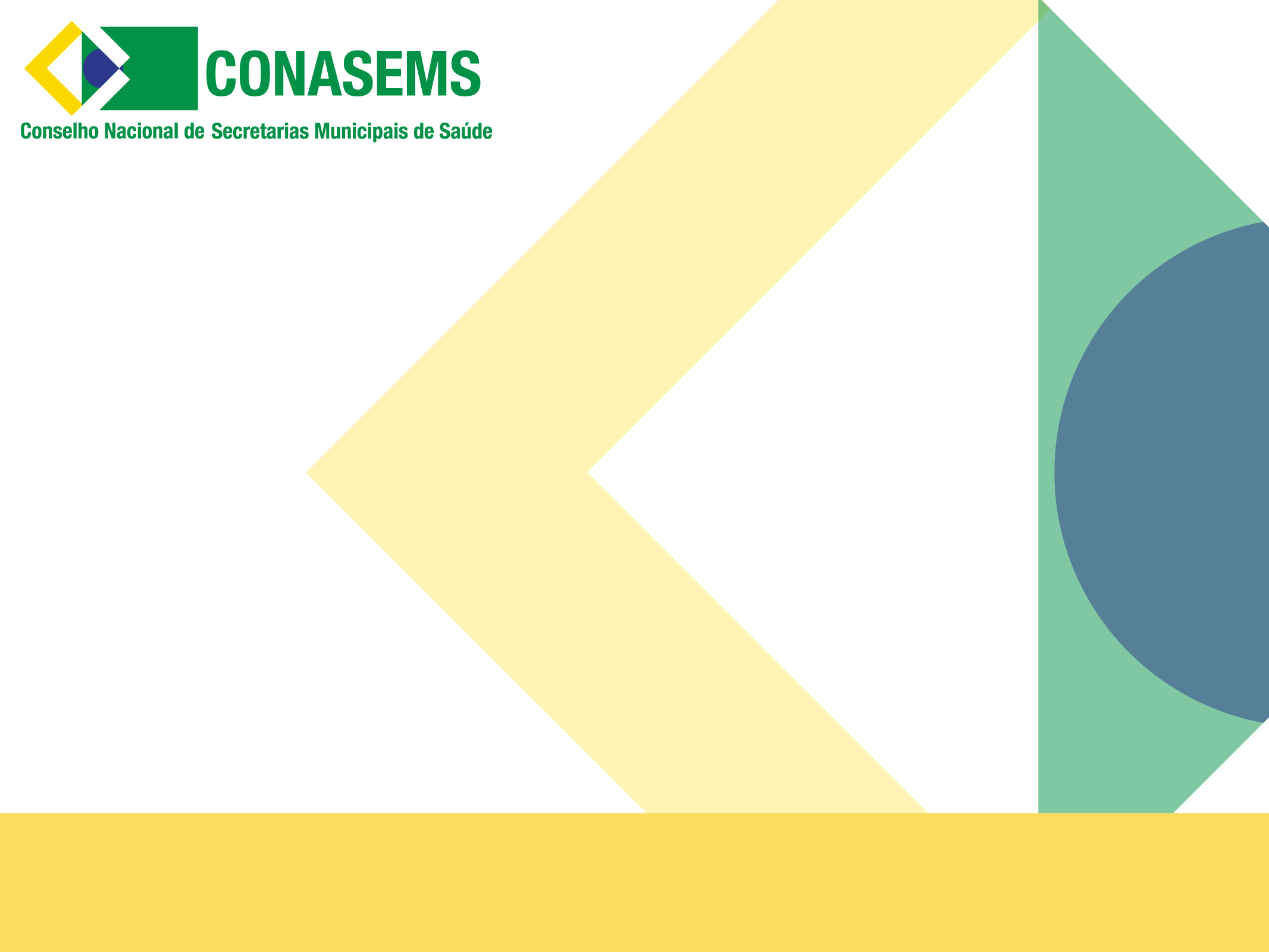 A Integração das Ações e Serviços em Regiões de Saúde mediante Contrato Organizativo de Ação Pública da Saúde, Disciplina a Associação Regional de Saúde e o Atendimento Integral”
José Fernando Casquel MontiDiretor de Relações Institucionais e Parlamentares do  CONASEMS
Seminário Câmara dos Deputados – Comissão de Seguridade Social e FamíliaBrasília, 13 de setembro de 2016
Fortalecimento das CIR
Desencadear ações de educação permanente voltadas aos gestores municipais sobre o tema planejamento e programação regional, com vistas a instituir processo de monitoramento, avaliação, planejamento e programação regional;
Propor ações de enfrentamento à fragilidade do processo de regionalização e comunicação entre as CIR.
O COAP
Baixa adesão ao instrumento;

Ampliar debate sobre sua aplicação;

Estudo de instrumentos que possam traduzir necessidades e possibilidades de articulação interfederativa, aplicável às diversas realidades do país;
O COAP
Explicitar as responsabilidades dos entes e diminuir o excesso de normas e regras dispensáveis;

O COAP deve especificar em seu conteúdo, além das atribuições de cada ente e respectivas responsabilidades, as sanções para o não cumprimento.
Análise de Cenário e Desafios
Não podemos compreender a baixa adesão ao COAP como inadequação da instrumento, pois seria desconsiderar a difícil conjuntura do momento em que foi instituído.

Conflito constitucional.

Necessidade de compreensão do processo interfederativo por parte de governantes e agentes políticos.
Associação Regional
Condição para a efetivação do processo de regionalização? (formas já existentes)

Fortalecerá a efetivação do COAP e dos pactos regionais?

Instância desacompanhada de processo político-institucional?
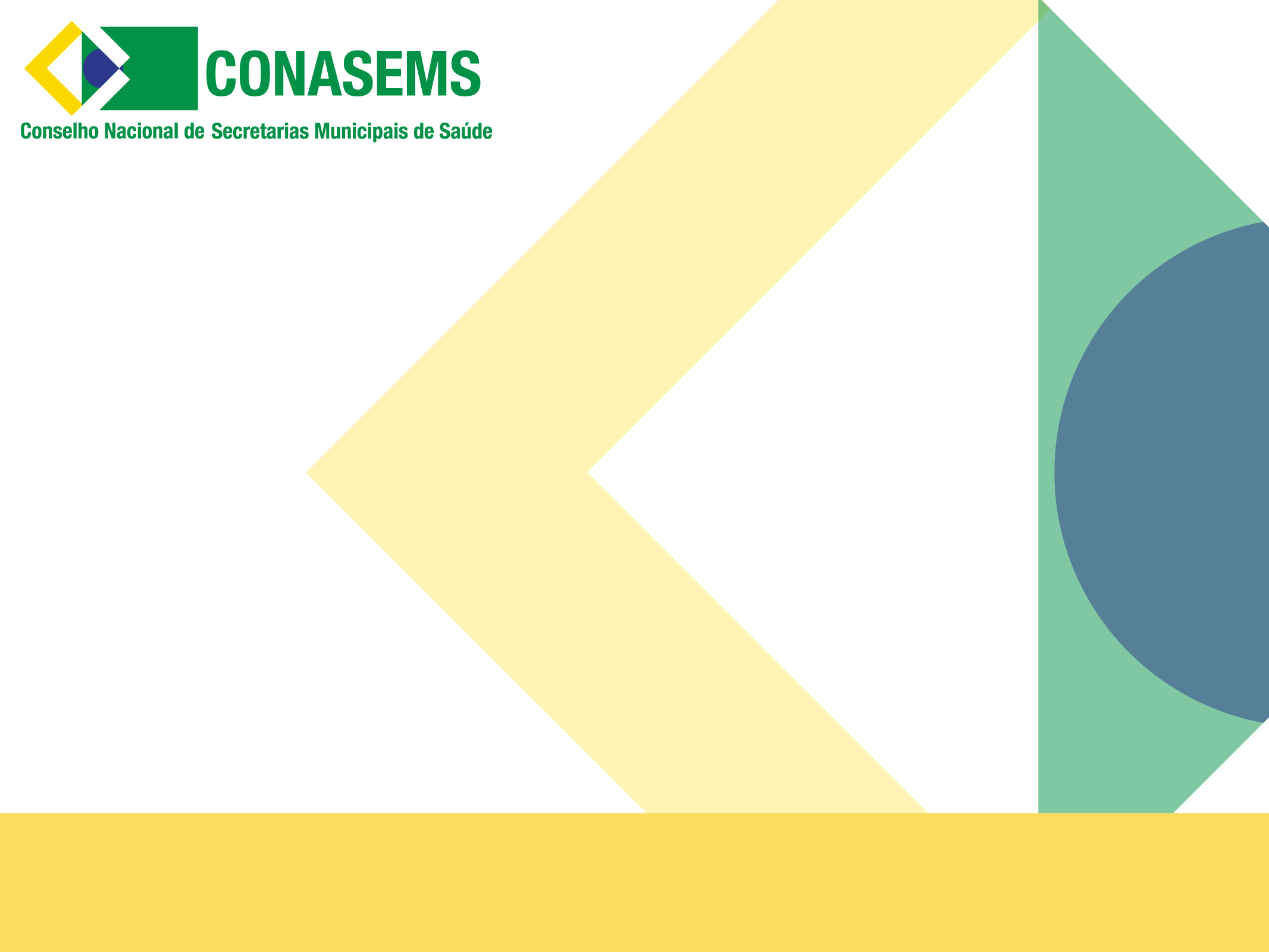 Muito ObrigadoJosé Fernando Casquel MontiDiretor de Relações Institucionais e Parlamentares do  CONASEMSconasems@conasems.org.br